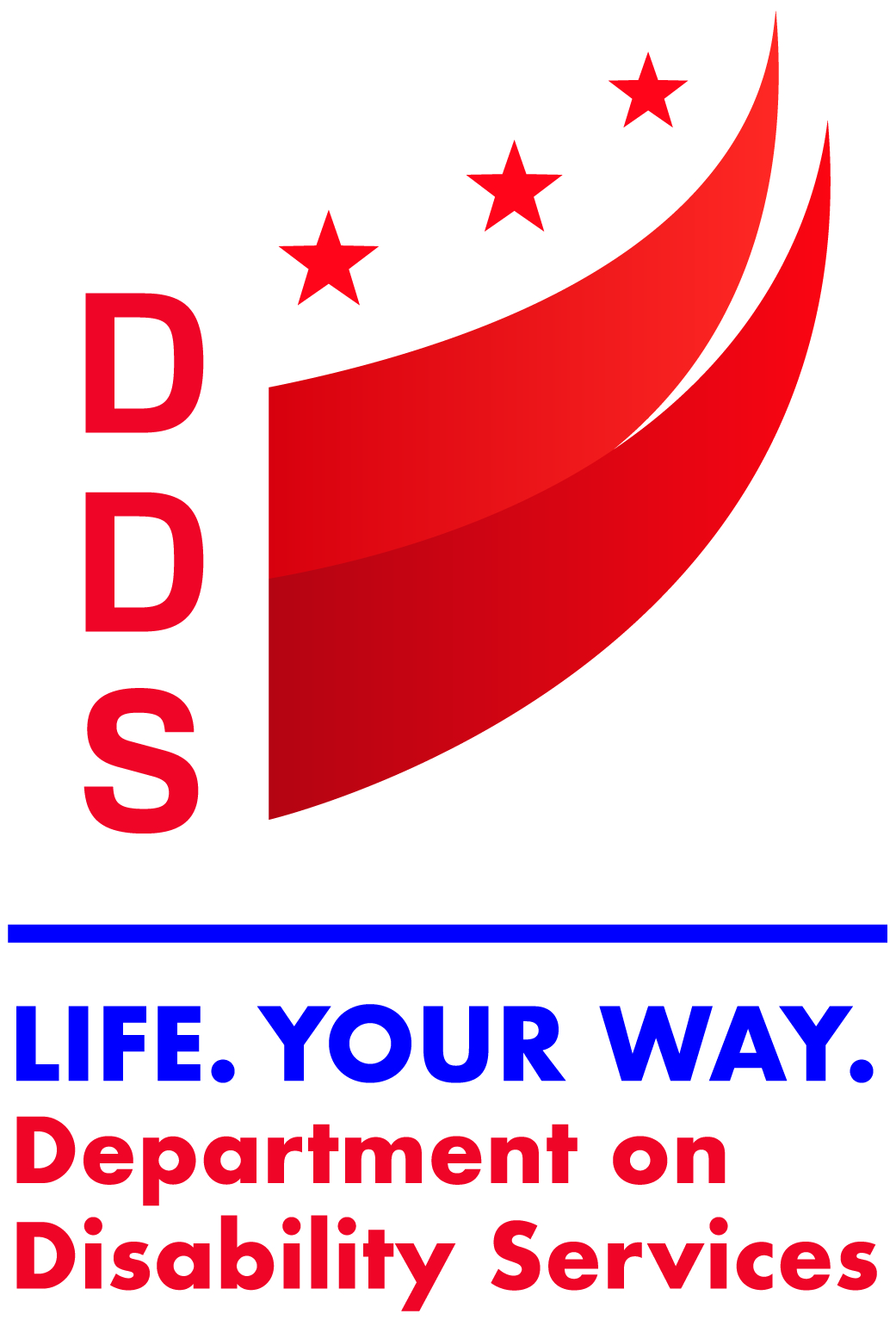 Rehabilitation Services Administration 
Overview
EnJouli McGoogan – Supervisory VR Specialist
What are VR Services?
The Vocational Rehabilitation (VR) program under the Rehabilitation Services Administration provides vocational and rehabilitative services to individuals with disabilities to help them prepare for, secure, regain, retain, and advance in employment.  

Persons with disabilities face some challenges in today’s modern workplace. We believe that people with disabilities, given the right opportunities, can work and be fully integrated into mainstream society and the workplace. Vocational rehabilitation services can reduce or remove barriers to employment.
[Speaker Notes: RSA helps people with disabilities prepare for work, find jobs, keep jobs and get better jobs. We believe that people with disabilities, given the right opportunities, can work and be fully integrated into mainstream society and the workplace. Vocational rehabilitation services can reduce or remove barriers to employment. Vocational rehabilitation teams work closely with job seekers to establish the best combination of services and resources necessary to prepare for, find, retain and advance in employment]
Benefits of VR Services
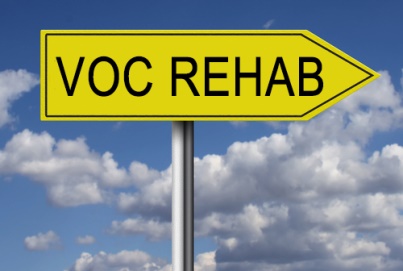 3
Vocational Rehabilitation Journey
STEP 1
STEP 2
STEP 4
STEP 5
STEP 3
Search for a job & get hired!

Applicant continues to receive services that will help him / her search for a job and get hired
Develop IPE 

Applicant and VRC collaboratively develops Individualized Plan for Employment (IPE). The IPE is based on the Applicant’s informed choice.
Open Case with RSA

Complete a referral and submit it to the RSA Intake Team at 202-442-8400, on website or at RSA.Intake@dc.gov 

An Intake Staff Member will call you within two business days with your scheduled appointment for an Intake.
Prepare for Employment

Implement IPE

Applicant receives services identified in IPE that will help build skill-sets  necessary to achieve his/her employment goal.
Explore what you want to do

Applicant attends intake interview with VRC.

RSA determines eligibility.  Applicant explores interests, strengths, and abilities with support of VRC to develop an employment goal.
----------up to 90 days--------
--------up to 60 days-----------
---------up to 2 days--------
4
[Speaker Notes: Here is our VR Journey:  The first step is to open the case by scheduling an intake appointment , the next step is completing the intake appointment with one of our VR counselors.  At the intake appointment, the applicant and the VRC explore interest, strengths and abilities and determine eligibility..  The VRC has up to 60 days to establish eligibility.  Once eligibility is established the VRC and the client will work together to develop the IPE. The IPE is the plan of action for employment services.  After the IPE is developed it is implemented, applicant receives services that will help build skill sets necessary to achieves his/her employment goals.  After the services have been receivedApplicant continues to receive services that will help him / her search for a job and get hired.  The case remains open until 90 days of successful employment.]
Examples of VR Services
5
[Speaker Notes: .Our services are tailored to each individual’s strengths and challenges to ensure the greatest chance of success. At the center is guidance and counseling which is primarily conducted by our VRC We have close to 50 Certified Master’s level Vocational Rehabilitation Counselors in various units such as a our transition unit that support working age youth from 14-24.  Our transition counselor are assigned to every public, non public and charter school in the district. Our sensory unit supports applicants who are blind/visually impaired as well as those who are deaf and hard of hearing.  
Our supported employment unit supports those with the most significant disabilities
And our general unit supports general referrals.
In order to meet the needs for the individual, the comprehensive needs are identified by the completion of a comprehensive  assessment,  The comprehensive assessment will include such things as identifying the vocational implication of the disability, identify need of assistive technology, identify levels of intellectual functions, psychological well being, vocational interests and other things.  
We provided financial support for work-related postsecondary education and or training that are both necessary and reasonable.  Necessary relates to employment goal and other functional limitations or vocational impediments of the disability.  All services provided by vocational rehabilitation must address one or both the employment goal or vocational impediments. Reasonable relates to cost services must be reasonable in cost.  VR must also consider comparable benefits such as insurance, scholarships or grants.]
Subgroups Served by RSA
6
Eligibility Requirements
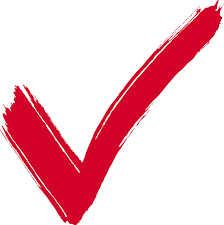 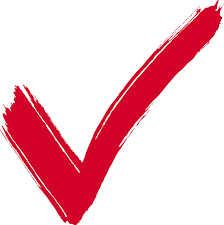 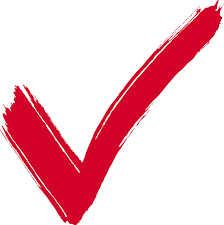 [Speaker Notes: Eligibility requirement are the individual has a diagnosis of physical or mental impairment which  is presenting a substantial impediments to employment 
And the person is present and available to work]
How To Apply for RSA
The Intake application is available
online at: www.dds.dc.gov

Search for: Services
Look for: Vocational Rehabilitation Services
Scroll to: How to Apply for Services
Click on: RSA Application Form
RSA Points of Contact
Mark Agosto,  Supervisor, DDS Intake and Outreach, mark.agosto@dc.gov, 
202-257-6698
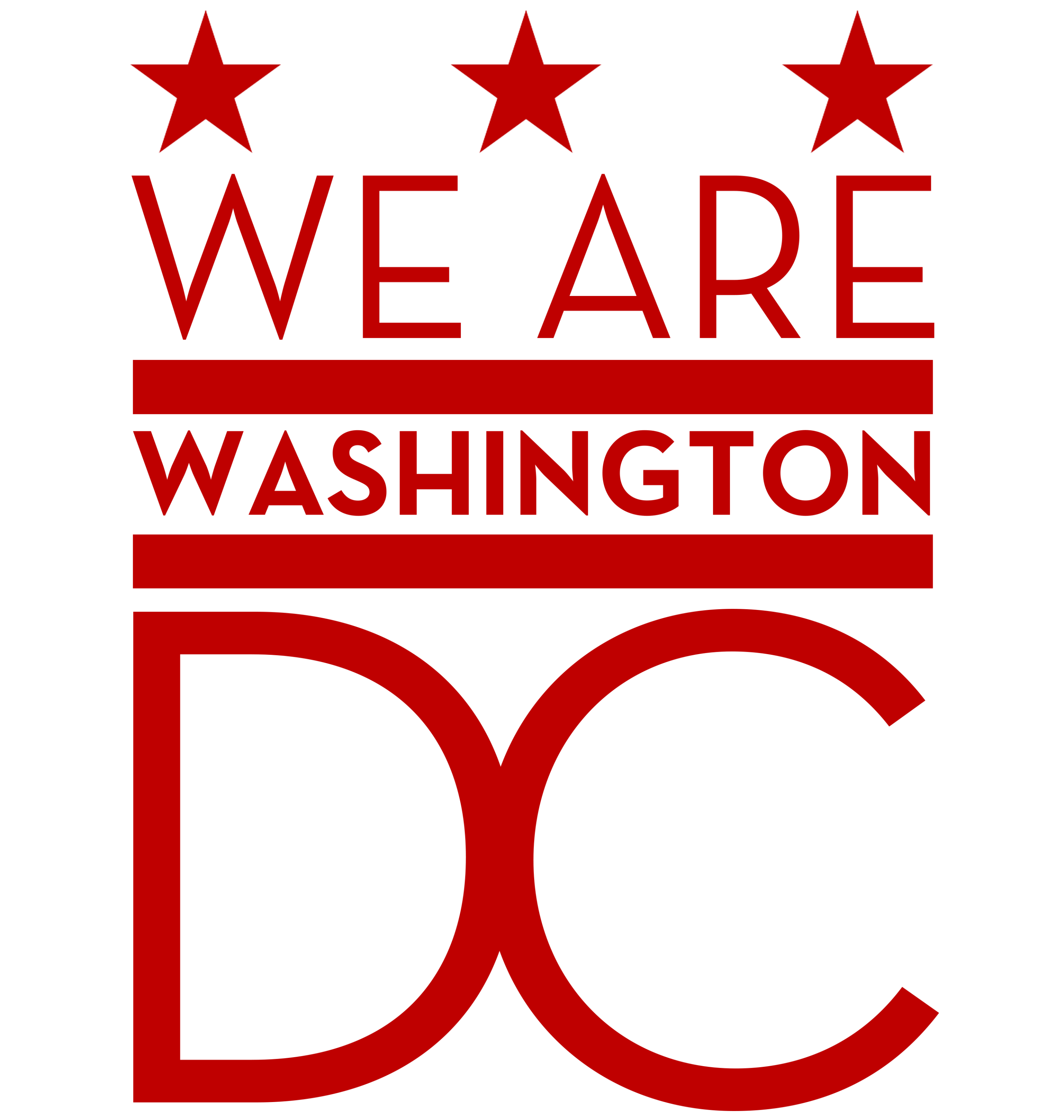